1
Characterizing Turbulence at a Prospective Tidal Energy Site: Observational Data  Analysis
Katherine McCaffrey
PhD Candidate, Fox-Kemper Research Group
Department of Atmospheric and Oceanic Sciences
Cooperative Institute for Research in Environmental Sciences
Thank you to my advisor and collaborators:
Baylor Fox-Kemper, Dept. of Geological Sciences, Brown University, CIRES
Peter Hamlington, Dept. of Mechanical Engineering, CU Boulder
Jim Thomson, Applied Physical Laboratory, Univ. of Washington
2
Outline
Introduction to Tidal Energy
Introduction to the Problem
Anisotropy, Coherence, and Intermittency
Observations and Metrics
Parameterization Results
Preliminary Statistical Model Results
[Speaker Notes: Model results if there’s time]
3
Tidal Energy Resource
Clean, renewable, predictable energy source; close to population centers
DOE Resource Assessment: potential 250 TWh/year electricity generation (~6% of US usage)
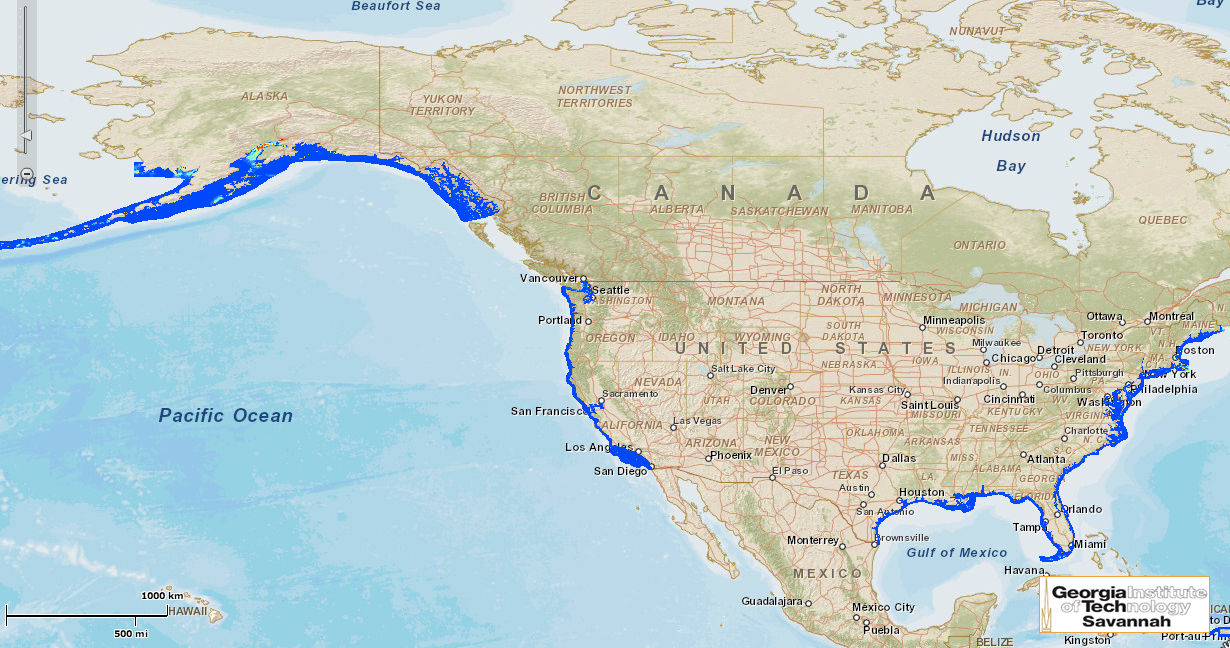 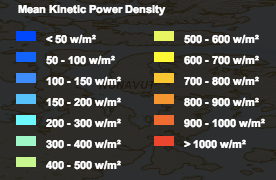 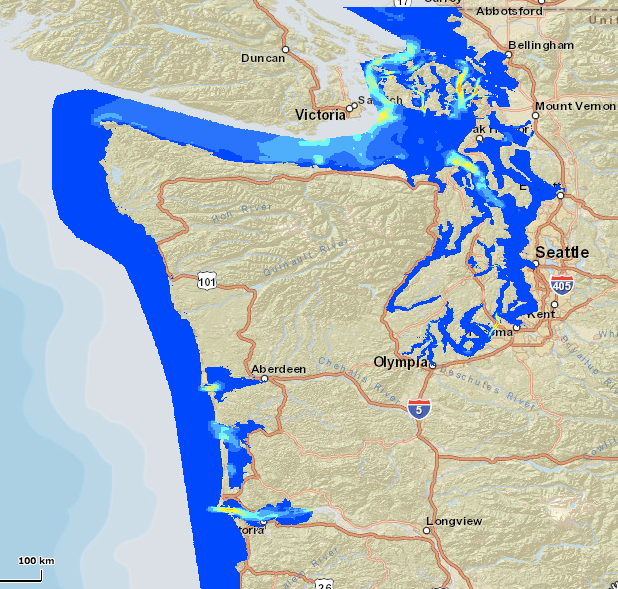 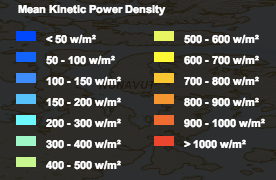 http://www.tidalstreampower.gatech.edu/
[Speaker Notes: Only 6% of total, but that can be concentrated where the people are]
4
Tidal Energy Conversion Technology
Barrages - use pressure differences on either side of a dam






In-Stream Turbine – in the flow, invisible from surface
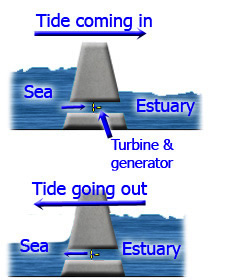 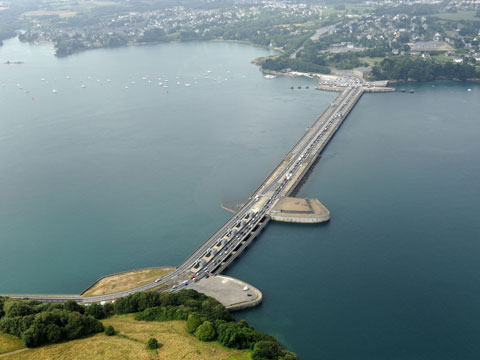 Rance, France – first and largest tidal barrage in the world: 240 MW
http://www.theecologist.org/News/news_analysis/67808how_france_eclipsed_the_uk_with_brittany_tidal_success_story.html
http://www.darvill.clara.net/altenerg/tidal.htm
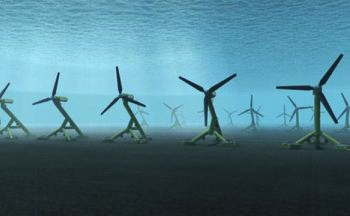 http://www.infoniac.com/environment/world-s-biggest-tidal-turbine-to-be-built-in-scotland.html
[Speaker Notes: Barrages change tidal cycle and cause transportation issues – bad for tidal ecosystem

In stream – can’t SEE, but ships aren’t affected, ecosystem isn’t changed (at least not nearly as much as barrage… still area of research)]
5
Where are we now?
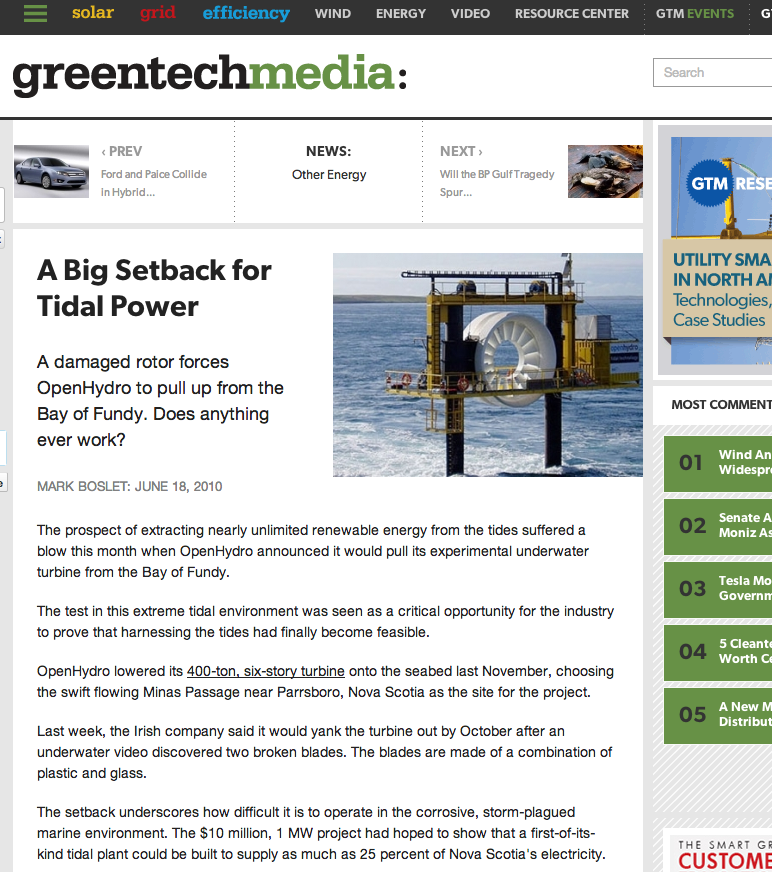 Bay of Fundy – successes and setbacks

European Marine Energy Centre, Orkney, Scotland test center

Thorough site characterizations at Admiralty Inlet and Nodule Point, Puget Sound, WA
[Speaker Notes: Bay of Fundy – turbine plan 18 months, out after 6. Too strong, too turbulent… UNEXPECTED conditions
Highlights need for test sites for turbines as well as more thorough site characterization prior to installment]
6
Learning from Wind
Turbulence effects on power production: turbulence intensity
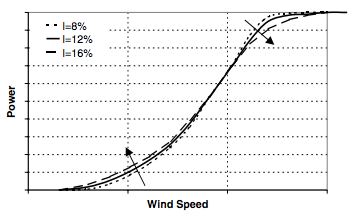 Power
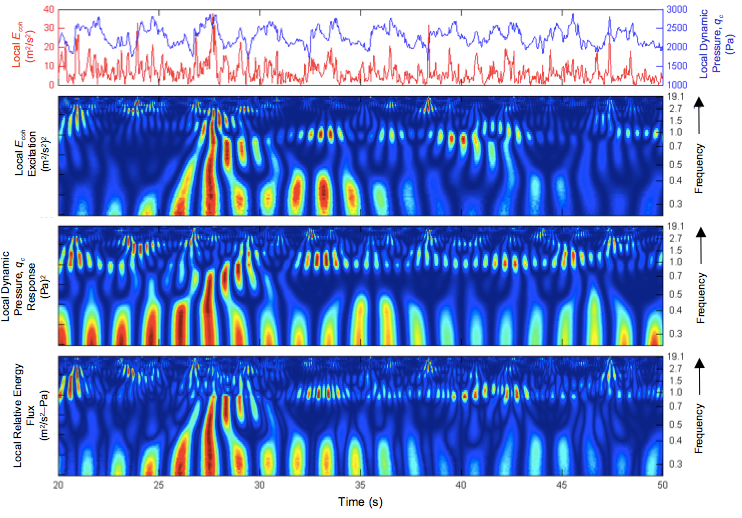 Red – CTKE
Blue – Dynamic Pressure
Wind speed
Kaiser et al 2007
Local CTKE Excitation
Turbulence effects on turbine mechanics (loads and subsequent gear box failures): coherent turbulent kinetic energy
Local Dynamic Pressure Response
Local Relative Energy Flux
Time (seconds)
Kelley et al 2005
[Speaker Notes: It is hard to gather many observations in the water, to know what even needs to be measured, so we learn from the wind industry what the important parameters are:

Turbulence intensity’s known effect no power production. EXPLAIN POWER CURVE.
Coherent turbulent kinetic energy’s effect on turbine loads (shown here are dynamic pressure and relative energy flux. EXPLAIN WAVELET MAP.]
7
Goals
Take the knowledge and experiences of the wind energy industry to further the development of tidal energy, focusing on turbulence.
Do a thorough physical description of the turbulence that will affect a tidal turbine
Site classification for decision-making
Describe realistic turbulence with metrics that can be used to improve models
Turbulent in-flow generators: National Renewable Energy Laboratory’s TurbSim/pyTurbSim
Tidal Array scale: ROMS
Turbine scale: LES
8
Nodule Point, Puget Sound, WA
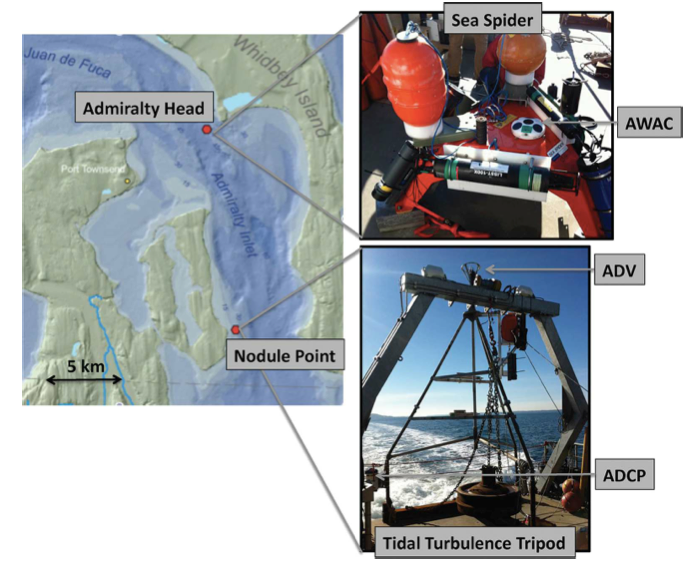 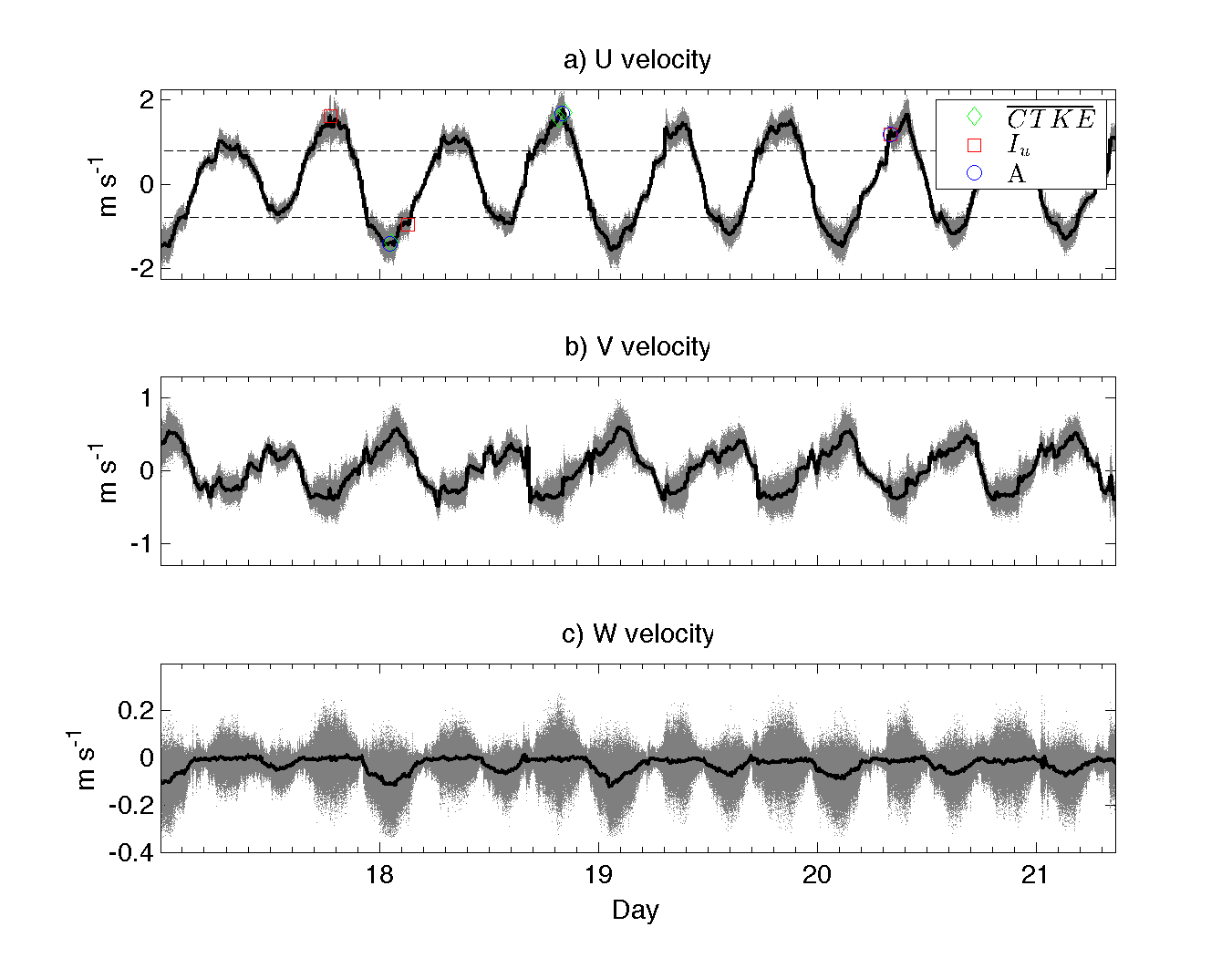 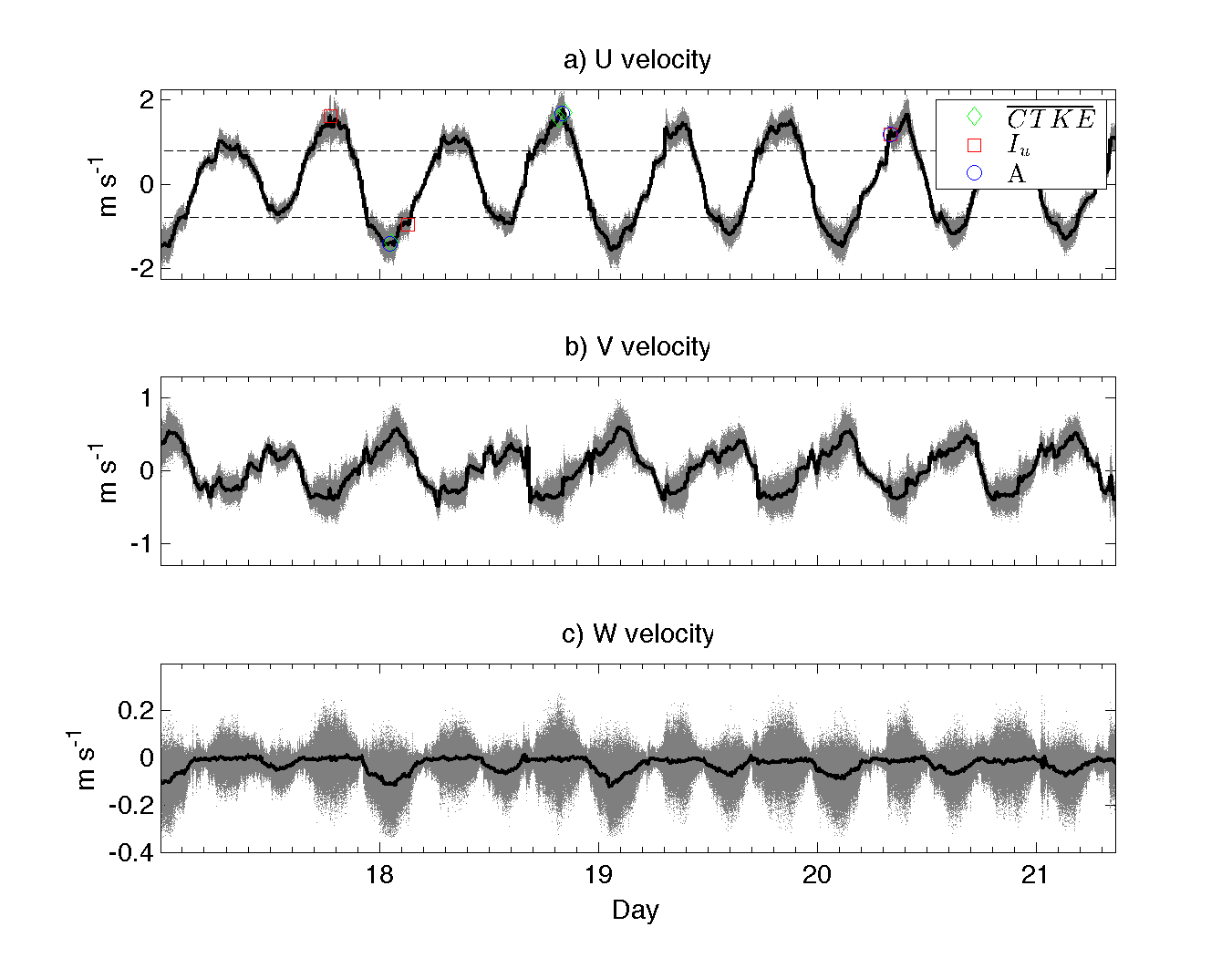 Thomson et al, 2012
[Speaker Notes: Two observational campaigns
Describe ADCP – can’t calculate higher order statistics because of the inherent noise from beam spread.
Describe ADV – higher resolution, but only one height. 
Velocities at NP: max of 1.8 m/s, 0.8  m/s slack tides shown.]
9
Turbulence Metrics
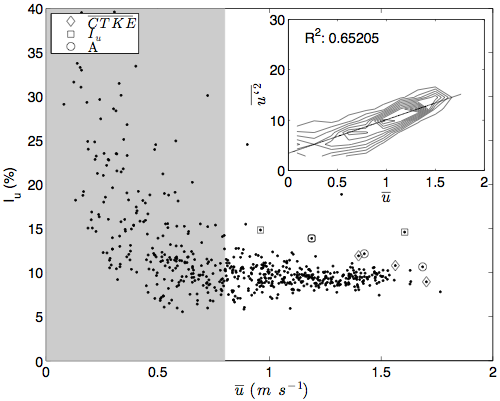 Turbulence Intensity:





Coherent Turbulent Kinetic Energy:
StDev u (m/s)
Iu (%)
Mean u (m/s)
[Speaker Notes: Iu is purely statistical, and therefore saying nothing about the physical turbulence
CTKE is instantaneous – not REALLY “coherent” but it does get closer to the correlations through the cross terms of the Reynolds Stresses]
10
Turbulence Metrics
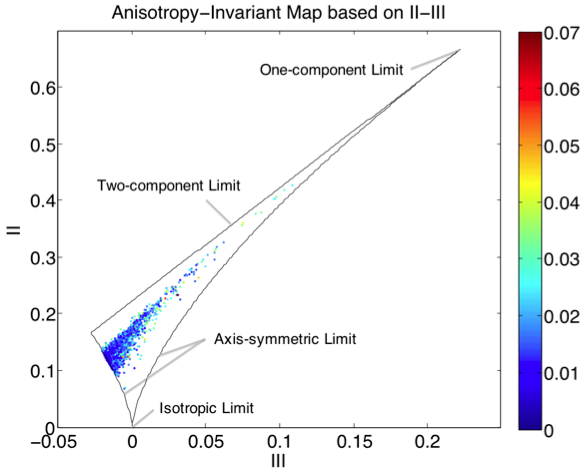 One component limit
Anisotropy Tensor



      Invariants:



CTKE-like, but built from invariants: Anisotropy Magnitude
Independent of chosen coordinate system
Two component limit
All real flows fall somewhere in this triangle
Three component limit
[Speaker Notes: CTKE and Iu change depending on chosen principle axes
Use metric well-founded in turbulence theory, and the invariants that are universal.
Lumley Triangle has physical description of 1, 2 and 3 comp turbulence]
11
Physical Turbulence
What physical features are there to turbulence?
Size – how big? The size of the turbine? Larger? Smaller?
Frequency – how often do these “events” happen?
Shape – flat, pancake-like? 3-d

How do we measure these?
Coherence – how long is the flow correlated?
Intermittency – how “random” is the flow? 
Anisotropy – how many velocity components contribute to the fluctuating velocity?
12
Coherence
Temporal Autocorrelation


Integral Scale


Taylor Scale
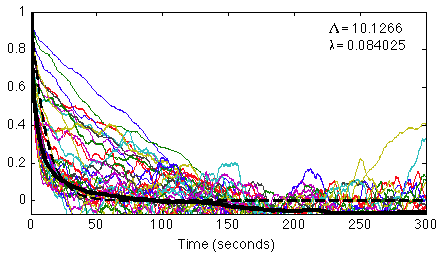 Λ=10.13 sec
λ=0.08 sec
R(τ) (%)
τ (seconds)
[Speaker Notes: Integral scale – how long is it correlated?
Taylor scale – how long until it’s no longer correlated?]
13
Intermittency
Intermittency manifests itself in departures from a normal distribution in the probability density function of velocity differences.
Mean
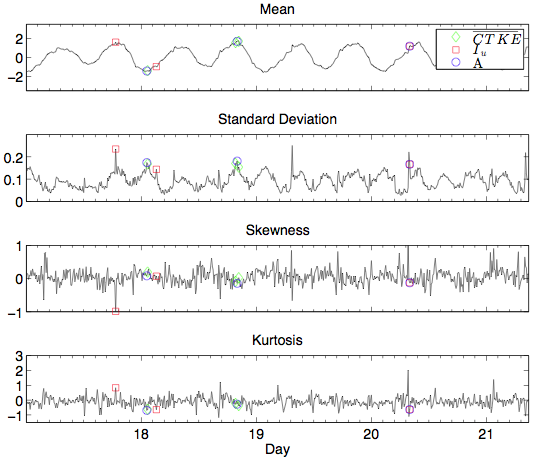 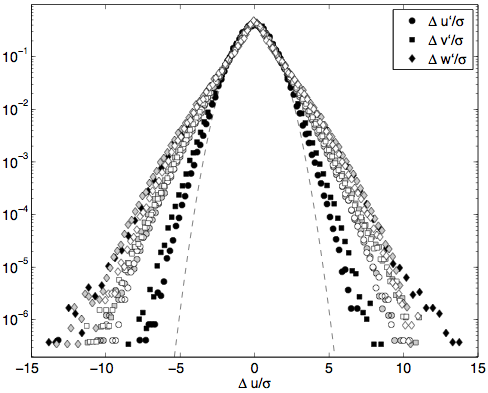 Standard Deviation
Skewness
Probability
Kurtosis
Δu/σ
Higher order moments support the lack of Gaussianity in the pdfs.
Pdfs of the velocity perturbation differences, ∆u’ (circles), ∆v’ (squares), and ∆w’ (diamonds), with Gaussian curves for reference (dashed). Black shapes have a time step of ∆t = 1 (~3 cm), gray are ∆t = 115 (~3 m), and white are ∆t = 230 (~6 m).
14
Anisotropy
Improvement to the anisotropy analysis: For eigenvalues, λi, of the anisotropy tensor, aij, ordered from greatest to least, the barycentric coordinates are defined by:
Three component limit
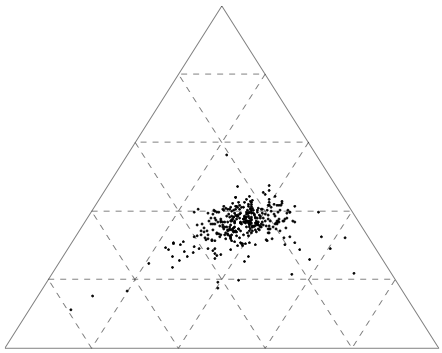 C1c : one-component limit –
	 linear
C2c : two-component limit – 
	planar
C3c : three-component limit – 
	isotropic
Two component limit
One component limit
Banerjee et al 2007
15
Parameterization
How do we represent how “turbulent” a location is?
Often turbulence intensity is all that is used
What about intermittency, coherence, and anisotropy?
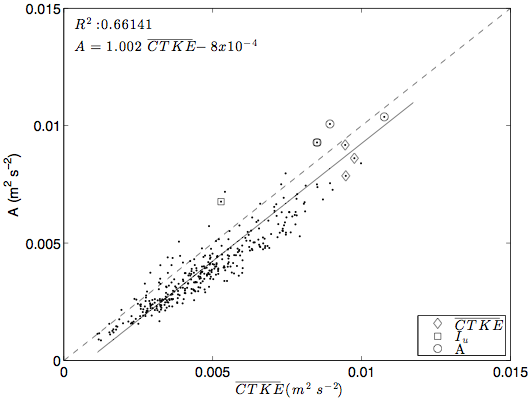 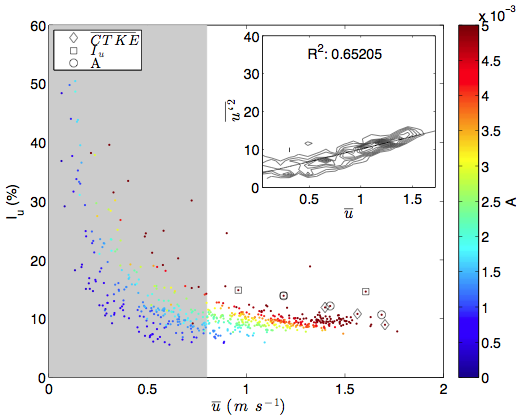 Iu (%)
A (m2/s2)
A (m2/s2)
Mean u (m/s)
CTKE (m2/s2)
[Speaker Notes: Mean u doesn’t tell us everything for Iu…. What about A?  Color by A add information about the anisotropy. Not directly correlated with Iu,
A was made to be like CTKE, and they are closely correlated, so use A instead of CTKE.]
16
Parameterization: Shape
Three
The highest instance of each parameter (large shapes) is close(r) to the one-component limit.
Iu (%)
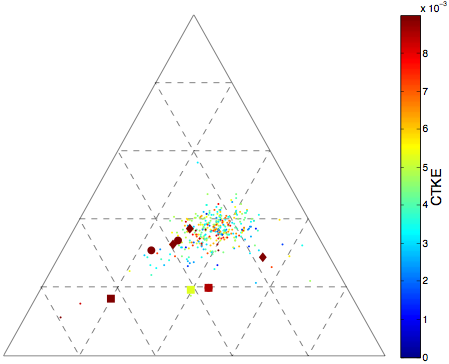 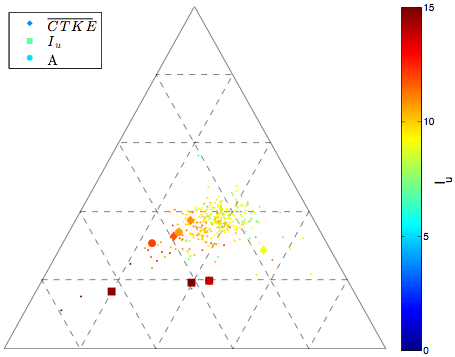 CTKE (m2/s2)
One
Two
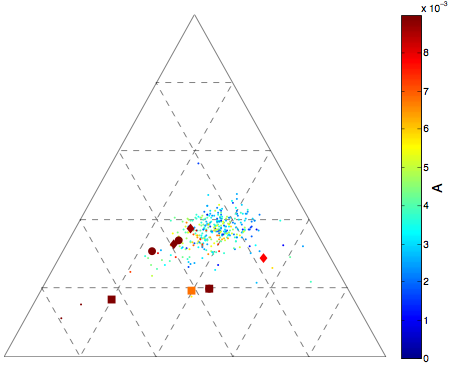 Iu only measures one component (u)
A (m2/s2)
A is better than CTKE
[Speaker Notes: Big shapes are the highest for each parameter – notice they’re closer to 1 comp.
CTKE is completely scattered.
Iu only measures one component by definition, so it is skewed.
A is better then CTKE.
REMAKE THESE FIGURES!!!!!!!!!!!!!]
17
Parameterization: Size
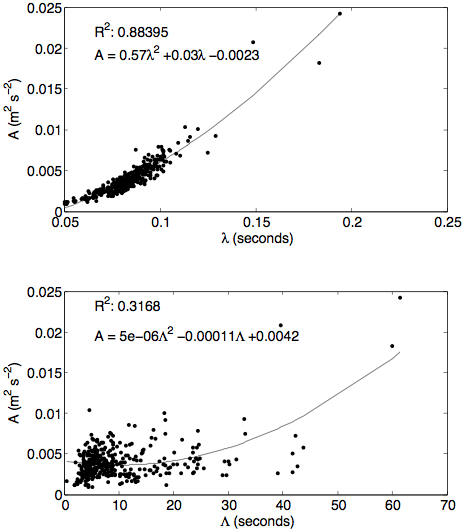 A (m2/s2)
λ (seconds)
The anisotropy magnitude, A, captures the the behavior of CTKE (and therefore loads?), intermittency in the pdf, the shape from the barycentric map, and the coherence of the correlation function.
18
Conclusions
A new, tensor-invariant metric for physically describing turbulence, the anisotropy magnitude, is introduced
Turbulence intensity does not parameterize intermittency, coherence, or anisotropy as well as other easy-to-measure metrics such as CTKE and A.
The anisotropy magnitude does the best job at representing intermittency, coherence, and anisotropy.
If A is similar to CTKE, does it have the same strong correlation to turbine loads?
How well does the coherence function in pyTurbSim represent the observations in terms of A?
19
Next step…
How do the statistics calculated from the model output compare to those from the observations?
How well do the models do at generating realistic turbulence?
The NREL pyTurbSim model (Jonkman & Kilcher) creates stochastic turbulence.
The NCAR LES model (Sullivan et al.) includes more realistic ocean physics.
J. Jonkman, L. Kilcher,  TurbSim user’s guide: Version 1.06. 00, Golden, CO: National Renewable Energy Laboratory (2012).
P. P. Sullivan, J. C. McWilliams, C.-H. Moeng, A subgrid-scale model for large-eddy simulation of planetary boundary-layer flows, Boundary Layer Meteorology 71 (1994) 247–276.
20
Introduction to pyTurbSim
Stochastic turbulence generator
Inputs: 
Background mean flow profile
Spectral density curve
Turbulence intensity and Reynolds stresses
Method:
Inverse fast Fourier transform
Optional additional spatial coherence function
Outputs:
Three-component velocity time series
‹#›
22
Preliminary Results
Baseline statistics, before coherence is added
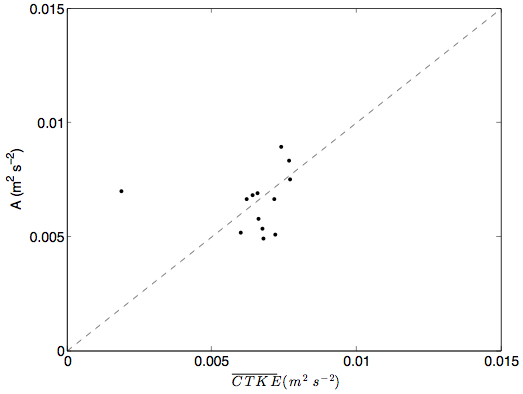 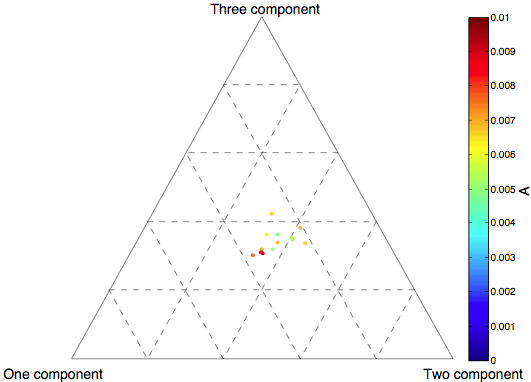 A (m2/s2)
A (m2/s2)
CTKE (m2/s2)
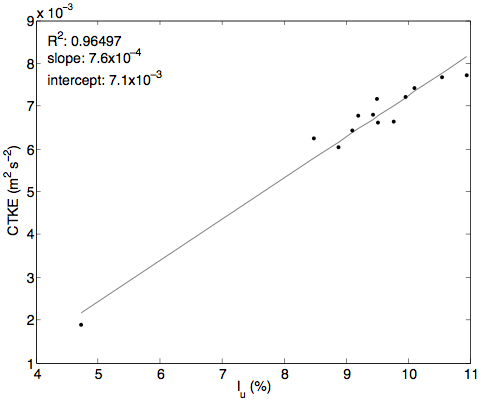 CTKE (m2/s2)
Iu (%)
23
Thank you!
Stay tuned for model results at the Boulder Fluid Seminar December 10th!